1. 
Lettres et prononciation
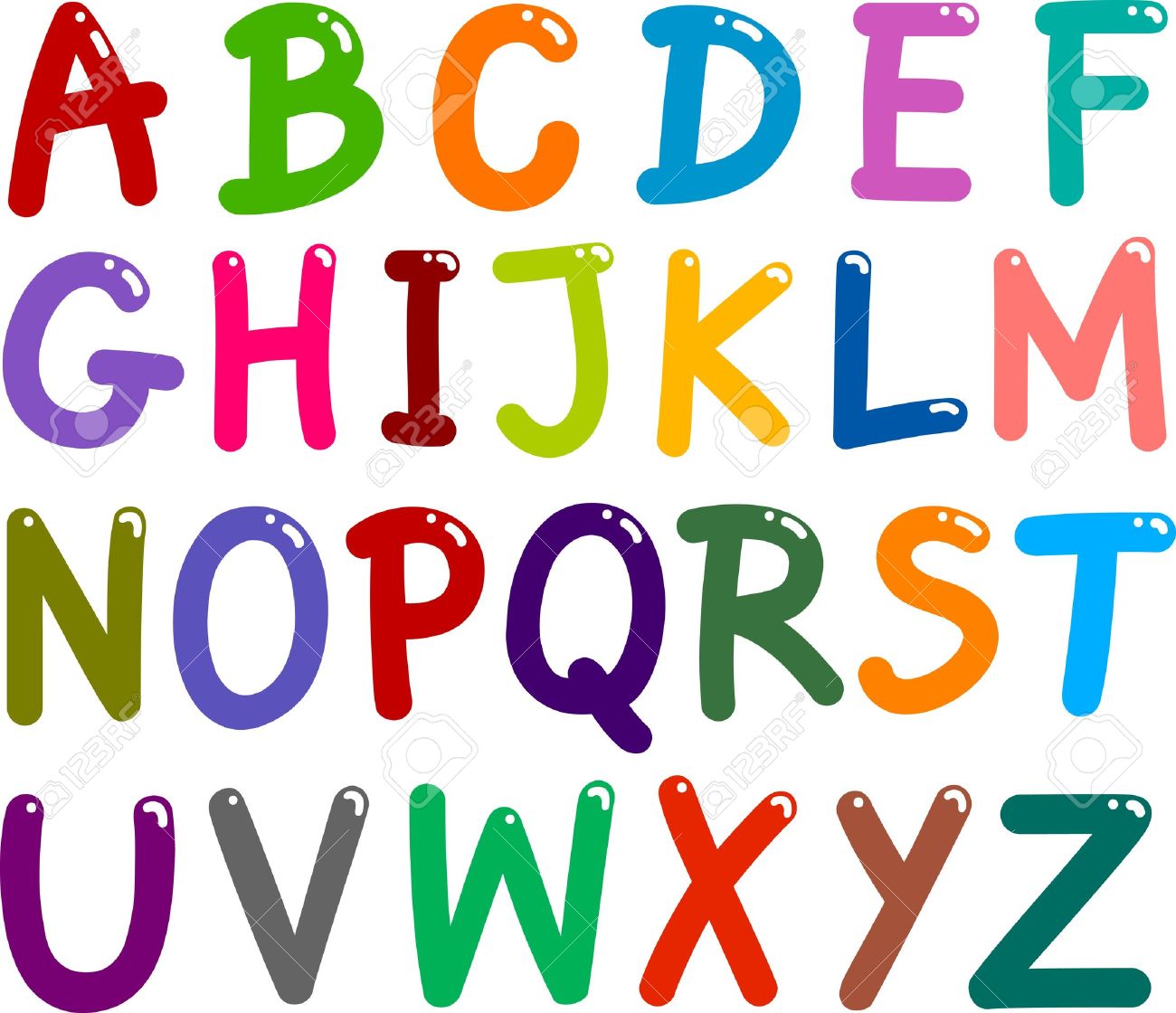 copyright 2006 www.brainybetty.com ALL RIGHTS RESERVED.
Βασικοί κανόνες προφοράς : 
Το e στο τέλος της λέξης δεν προφέρεται, εκτός αν έχει τόνο(é) 
Soupe, crêpe, tortue
Αλλά café
2. Τα σύμφωνα στο τέλος της λέξης συνήθως δεν προφέρονται, ιδιαίτερα τα : p, d, t, s, z, x 
Chocolat, croissant, livres, corps, chat, nez, croix
Φυσικά δεν προφέρονται ποτέ  το s και το x  του πληθυντικού αριθμού :

croissants, livres, corps, chats, généreux
Το  l  και το   c προφέρονται στο τέλος της λέξης, 
ενώ κάποιες φορές προφέρεται και το r:
Espagnol, grec, ingénieur
3. To h όταν βρίσκεται στην αρχή της λέξης, δεν προφέρεται

Hôtel, hôpital
4. Όλες οι γαλλικές λέξεις τονίζονται ΠΑΝΤΑ 
στην τελευταία συλλαβή που προφέρεται!
Προσοχή :
Για διάβασε τώρα προσεκτικά 
τις λέξεις 
που ακολουθούν
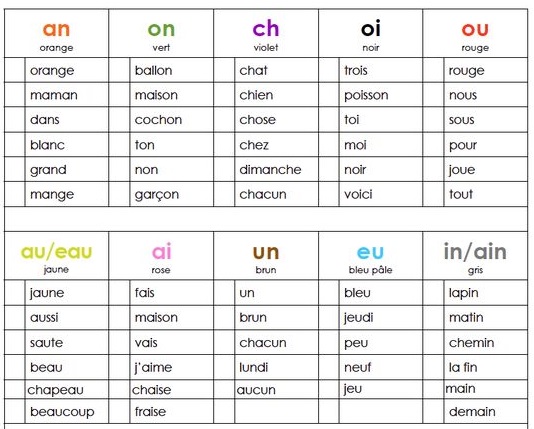 Να αντιγράψεις στο τετράδιο σου τις διαφάνειες 1, 2, 3, 4, 5, 6, 7και να τις μάθεις καλά
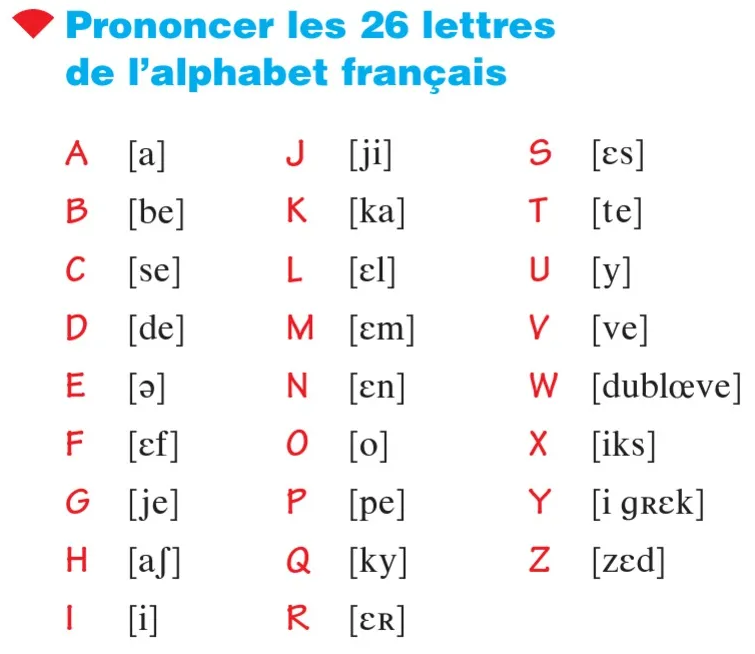